ماستر1: تخصص صيانة وترميم   مقياس: الحفظ الوقائي المتحفي2المحاضرة 5 حفظ المواد الأثرية المتحفية مادتي العظم والعاج
العظم :os  Bône-  المواد العظمية هي من بين المواد العضوية الأثرية الأكثر حساسية للحفاظ عليها وعلاجها، ففي الواقع الأجسام العظمية عبارة عن مكونات حيوية معقدة مصنوعة من بعض المعادن
مركبات العظم
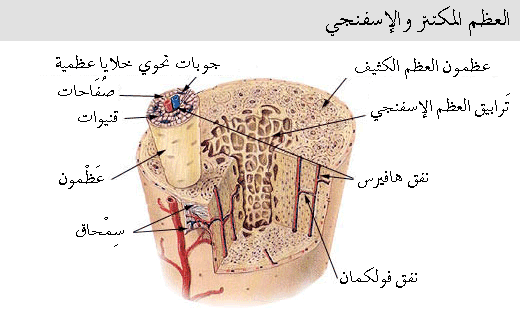 العاج : ivory-ivoire:هو مكون من نسيج صلب ومكثف يدعى "دنتينا"dentine
الفرق بين العظم والعاج:
تأثير عوامل التلف على مادتي العظم والعاج:
العوامل الفيزيوكيميائية:درجة الحرارة:
الرطوبة النسبية:
شدة الضوء:
أهم مظاهر التلف المختلفة التي تتسبب فيها العوامل التي سوف نتحدث عنها بالنسبة لمادتي العظم والعاج. 1-
تأثير الفطريات على العظم والعاج
علاج وصيانة مادتي العظم والعاج:من خلال دراسة عوامل تلف العظام والعاج اتضح لنا أن مثل هذه المواد تكون عرضة لعوامل تلف متعددة سواء فيزيائية، كيميائية، بيولوجية، و لذلك يجب أن نوصي ببعض التوصيات وهي.
1-  يجب صيانة المقتنيات المصنوعة من هذه المواد وذلك منذ الكشف عنها في الحقل الأثري بتوفير الإسعافات الأولية لهذه المقتنيات حتى لا تتعرض للتلف لاختلاف بيئة الدفن عن بيئة التعريض.2-  بالنسبة للمقتنيات المحفوظة داخل المتاحف في خزائن العرض يجب أن يتم توفير ظروف العرض المناسبة والمتمثلة في:
التنظيف :الأتربة و الأوساخ العامة :
التقوية
-، أما العملية فيمكن ان تنفذ على النحو التالي :
الترقيــــــــــــــم وصل القطــــــــــــــع